The most famous athletes of Greece
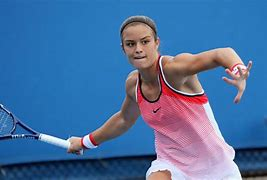 Tennis
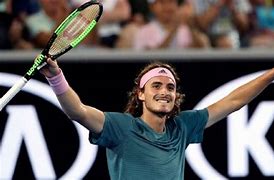 Stefanos Tsitsipas. He is the best greek tennis player of all times.Maria Sakkari. She is 4th best tennis player on the world.
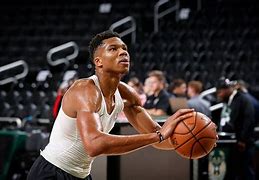 Basket
Giannis Antetokoumpo. He is one of the 75 best players on the NBA of all times.
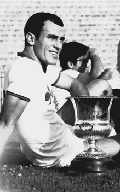 Football
Mimis Domazos. In 2003 he was voted as the second best  greek football player.
Giannis Kokkodis.  He has won a bronze medal in Berlin for the 4x200 freestyle.
Swimming
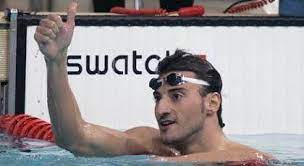 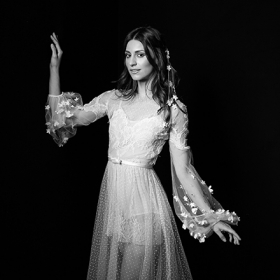 Ballet
Eleana Andreoudi. She is a dancer at the Natonal Opera. She has been awarded with many international awrds.
Thank you!!
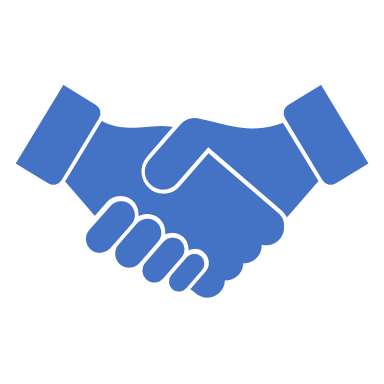 By Evi and Melina